Las Instituciones
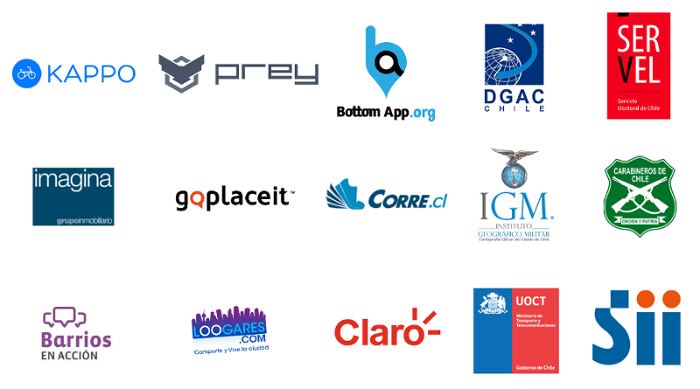 1° básico,ISL
Objetivos:
HI01 OA 15
Identificar la labor que cumplen, en beneficio de la comunidad, instituciones como la escuela, la municipalidad, el hospital o la posta, Carabineros de Chile, y las personas que trabajan en ellas.
Unidad 2: Nuestra comunidad
https://www.youtube.com/watch?v=5LHhB1rU_RI
14-06-2021
Públicas
Las Instituciones
Privadas
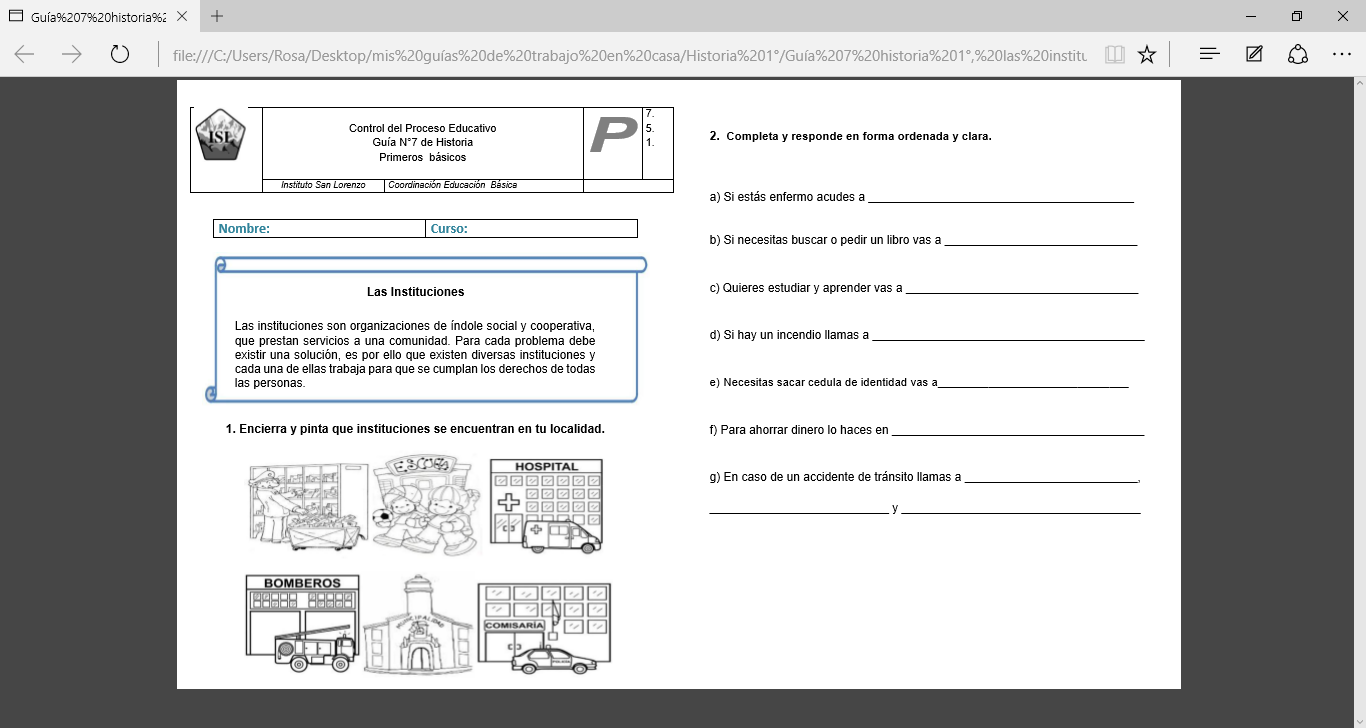